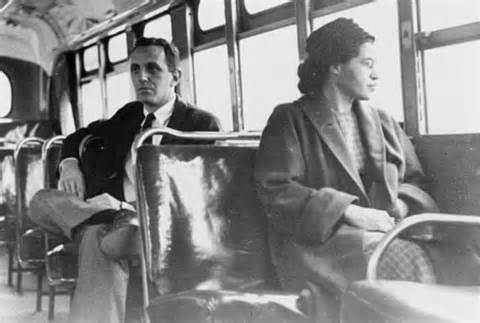 The Movement Begins
Ch. 24.1
Objectives
Explain the origin of the Southern Christian Leadership Conference

Discuss the changing role of the federal government in civil rights enforcement
Origins of the Movement
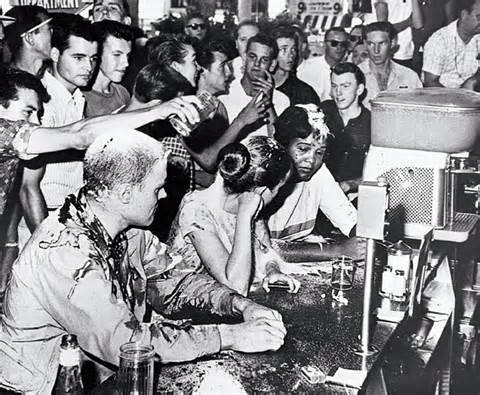 I. Origins
   A. Court Challenges
	1. NAACP (1909)
		a. Norris v. Alabama	
	   b. Morgan v. Virginia
	   c. Sweatt v. Painter
   B. Push for Desegregation
	1. Congress of Racial Equality
          a. sit-ins
Civil Rights Movement Begins
II. Beginning of Movement
   A. Brown v. Board of Education
		1. Thurgood Marshall
   B. Southern Manifesto
		1. Massive Resistance
		    a. pupil assignment laws
   C. Montgomery Bus Boycott
		1. Montgomery Improvement 	  	    Association
		    a. Martin Luther King
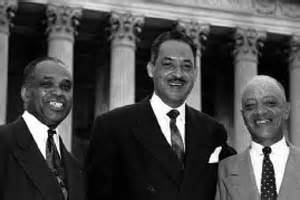 Crisis in Little Rock
Homework
Pg. 752 #’s 1-4